MeetkunstEen verbinding tussen beeldende kunst en meetkunde
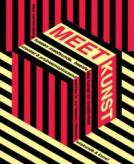 Terugblik
Voeg hier video in van een van de deelnemers.
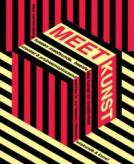 Voorbereiding
Zoek kunstobjecten in de omgeving van de school.
Voeg hier enkele foto’s in van leraren.
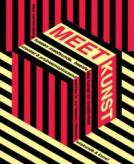 Meetkundedoelen
Laat deelnemers meetkundedoelen in de methode zoeken. Zet die hier onder elkaar als voorbereiding op de volgende opdracht
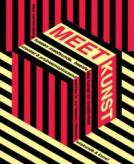 Meetkunst opdracht maken
Ontwerp een open opdracht bij kunstobject:

- stimuleer creativiteit
- één van je doelen is gelijk aan reken-wiskundemethode

Uitkomsten: 
1.	Lijstje doelen voor kunsteducatie, rekenen-wiskunde en creativiteit
2.	Formulering opdracht voor de leerlingen
3.	Richtlijnen voor ‘meetkunstgesprek’ bij de opdracht: hoe stimuleer je kunstbeschouwing, meetkunde en creativiteit?
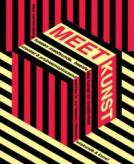 Afronding
Nabespreking opdracht

Terugblik op nascholing in geheel